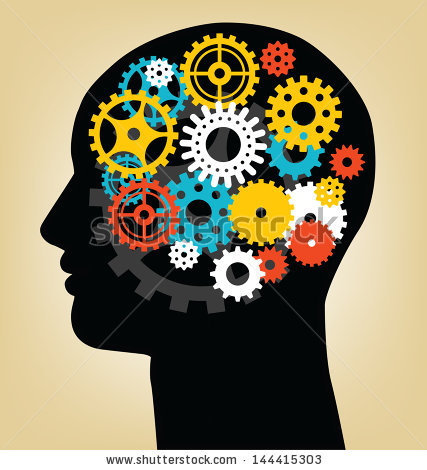 The BIG Idea
Ansoff’s Matrix
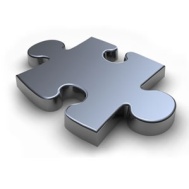 Market Penetration
Product Development
Market Development
Diversification
Think about…
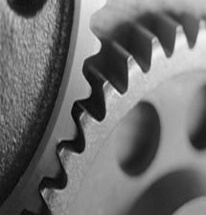 [Speaker Notes: Students identify key words to underline]
Igor Ansoff
Igor Ansoff, who coined the term “strategic management”, believed that growth strategies should consider:










Ansoff developed these ideas into a matrix
Which is used to identify strategic issues
It can also be used as a marketing tool
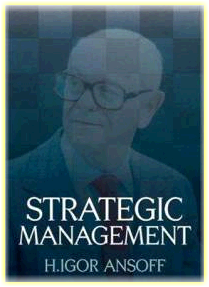 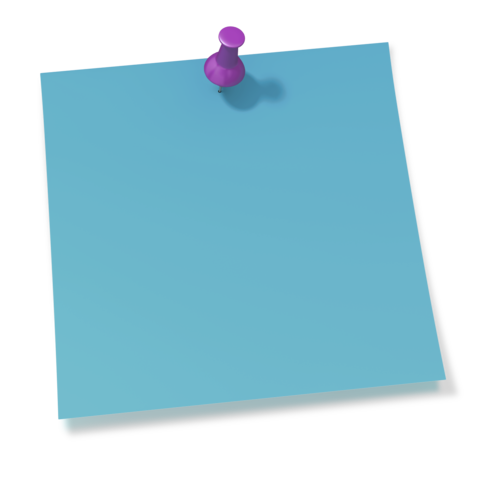 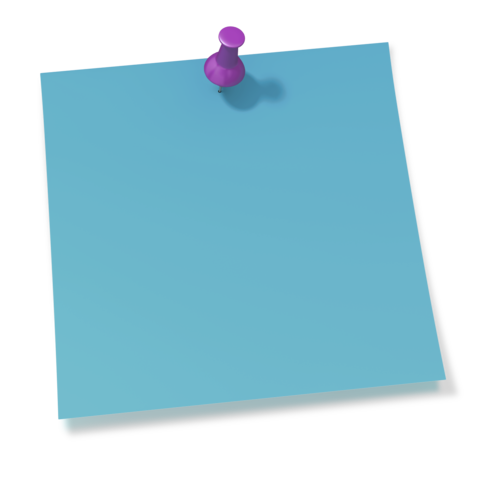 The Products It Produces
The Market It Operates In
Are there more opportunities for existing products?
Are new products required?
Is there potential growth?
Should the firm seek new markets?
Ansoff’s Matrix
Existing Products
New Products
Existing Markets
Market Penetration
Product Development
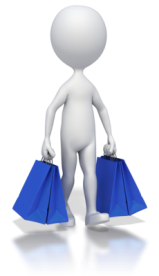 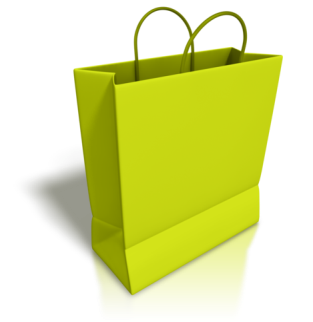 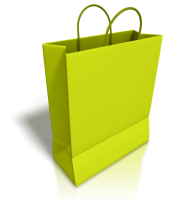 New!
New!
New Markets
Market Development
Diversification
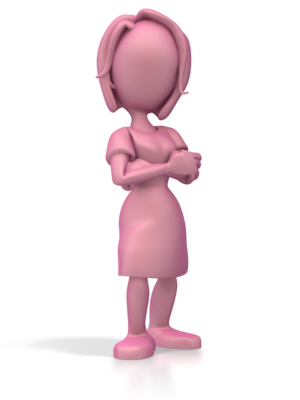 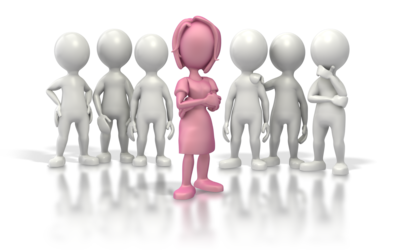 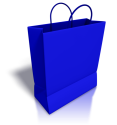 Ansoff’s Matrix Explained
Existing Products
New Products
Existing Markets
Market Penetration
Product Development
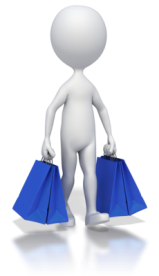 This involves selling more of existing products
By using the marketing mix, i.e. promotion
New products aimed at existing customers
For example new flavours
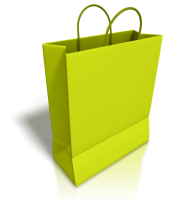 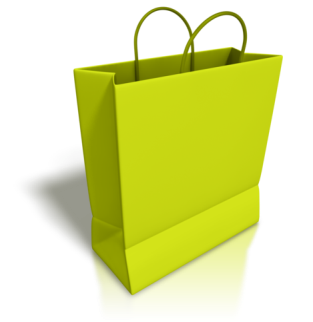 New!
New!
New Markets
Market Development
Diversification
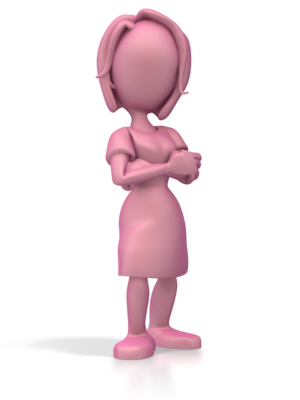 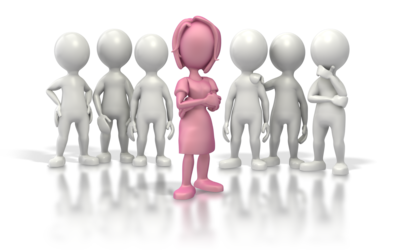 Finding new customers for existing products
For example exporting to a foreign market
Selling new products to new customers
Thorough market research will be required
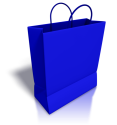 An Example of Ansoff’s Matrix: Quaker
Existing Products
New Products
Market Penetration
Product Development
Existing Markets
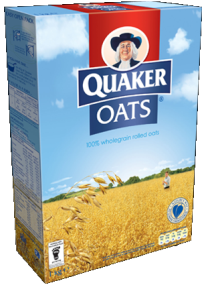 Market Development
Diversification
New Markets
An Example of Market Penetration
Using Ansoff’s Matrix: Quaker Oats
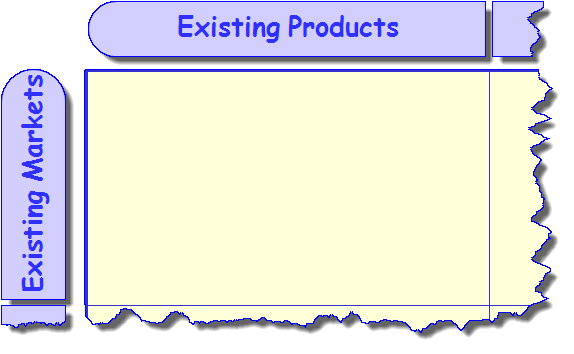 Market Penetration
Quaker use a range of promotion 
This includes:
TV advertising
Sales Promotions e.g.:
Free cereal bowls
Competitions
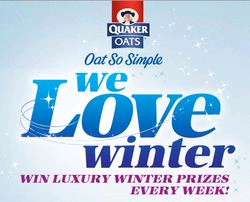 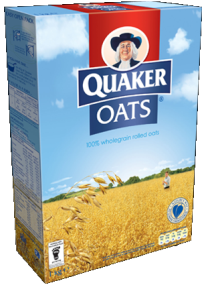 An Example of Market Development
Using Ansoff’s Matrix: Quaker Oats
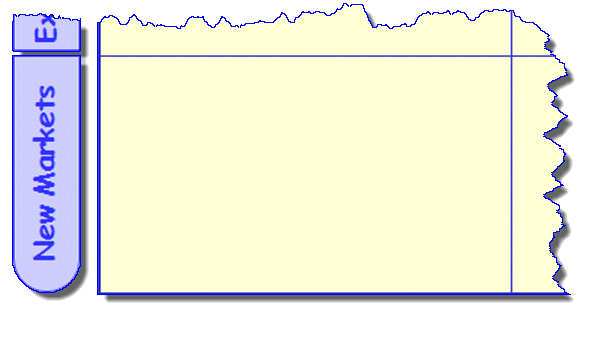 Market Development
Quaker has targeted new markets for example:
“Paw Ridge” – aimed at children (withdrawn)
Pots – for porridge onthe go
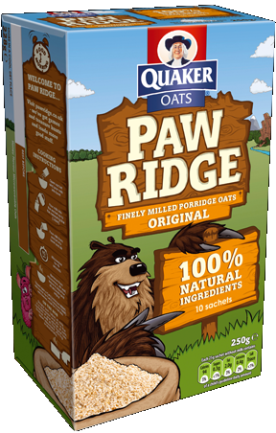 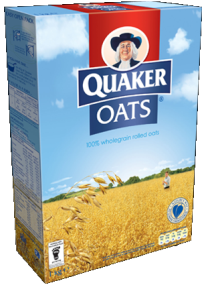 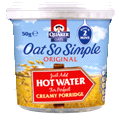 An Example of Product Development
Using Ansoff’s Matrix: Quaker Oats
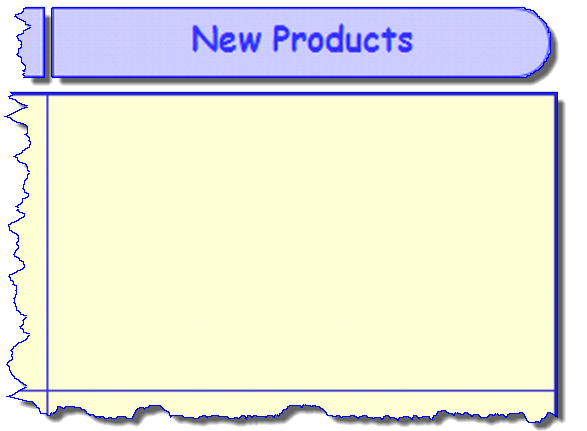 Product Development
Quaker developed:
 a porridge that was quicker and easierto make
They also developeda range of flavours
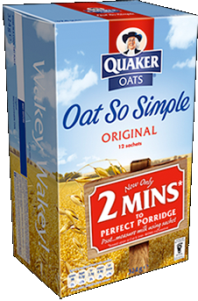 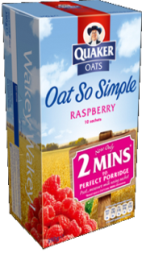 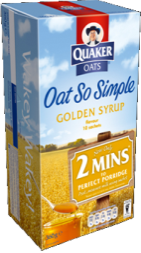 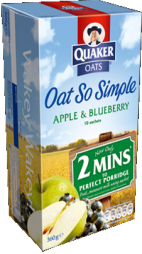 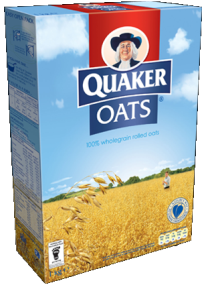 An Example of Diversification
Using Ansoff’s Matrix: Quaker Oats
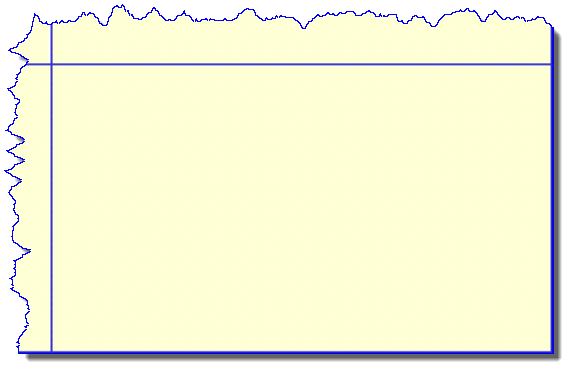 Diversification
Quaker (now owned by PepsiCo) has in the past:
Owned Fisher-Price toys!
Launched “Snack-a-Jacks”
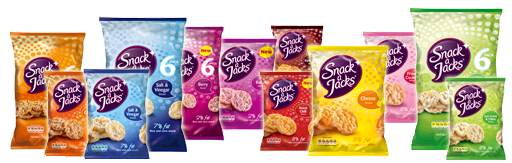 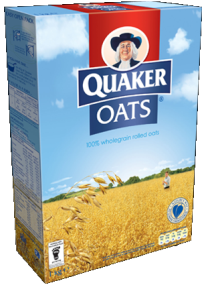 Ansoff’s Matrix & Risk
Existing Products
New Products
Existing Markets
Market Penetration
Product Development
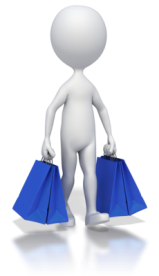 Least risk
Business is established in the market and has knowledge of it
Can be risky
Developing new products is expensive, with no guarantee of success
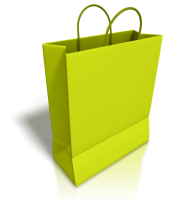 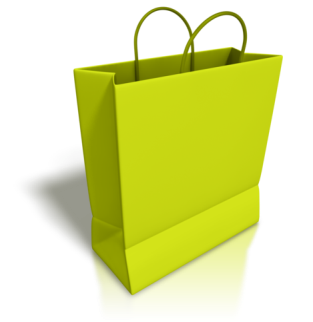 New!
New!
New Markets
Market Development
Diversification
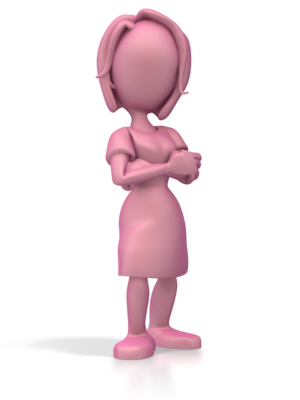 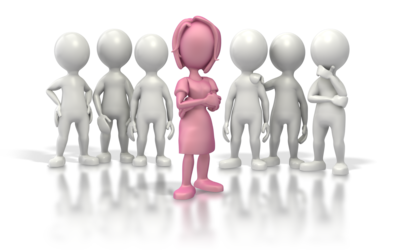 Careful market research is required
Danger of alienating existing customers
High risk 
But if successful the business is no longer reliant on one market
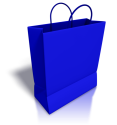 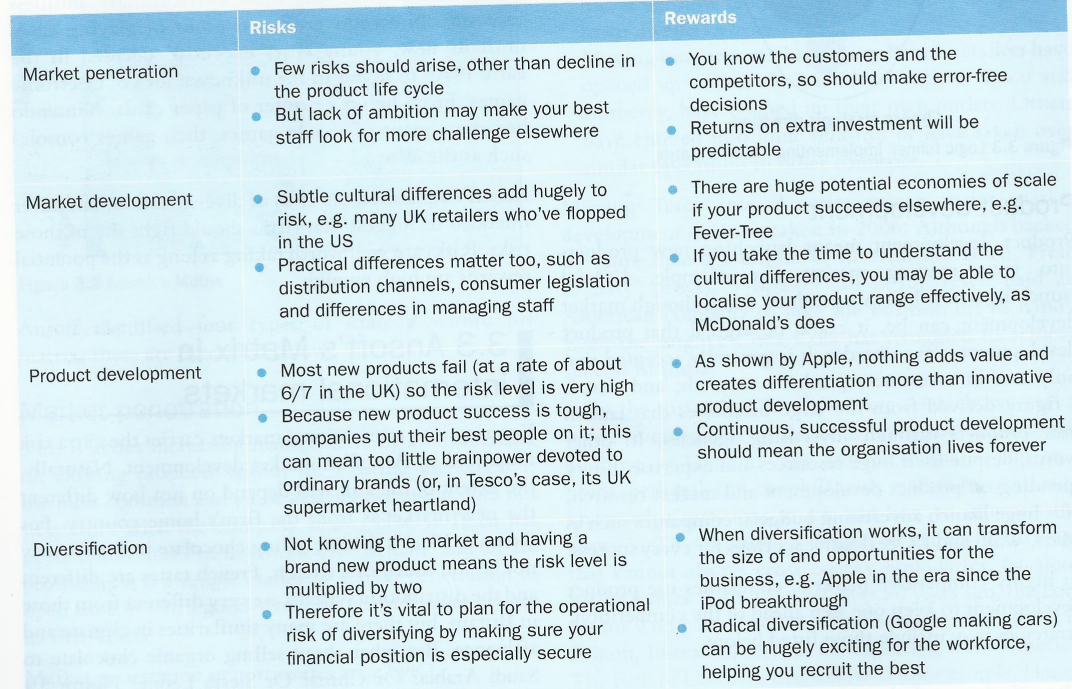 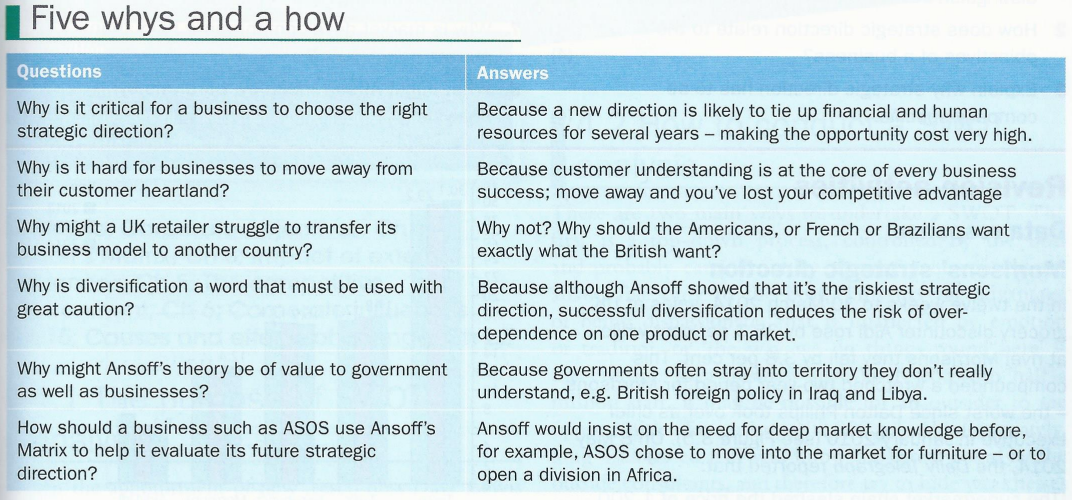 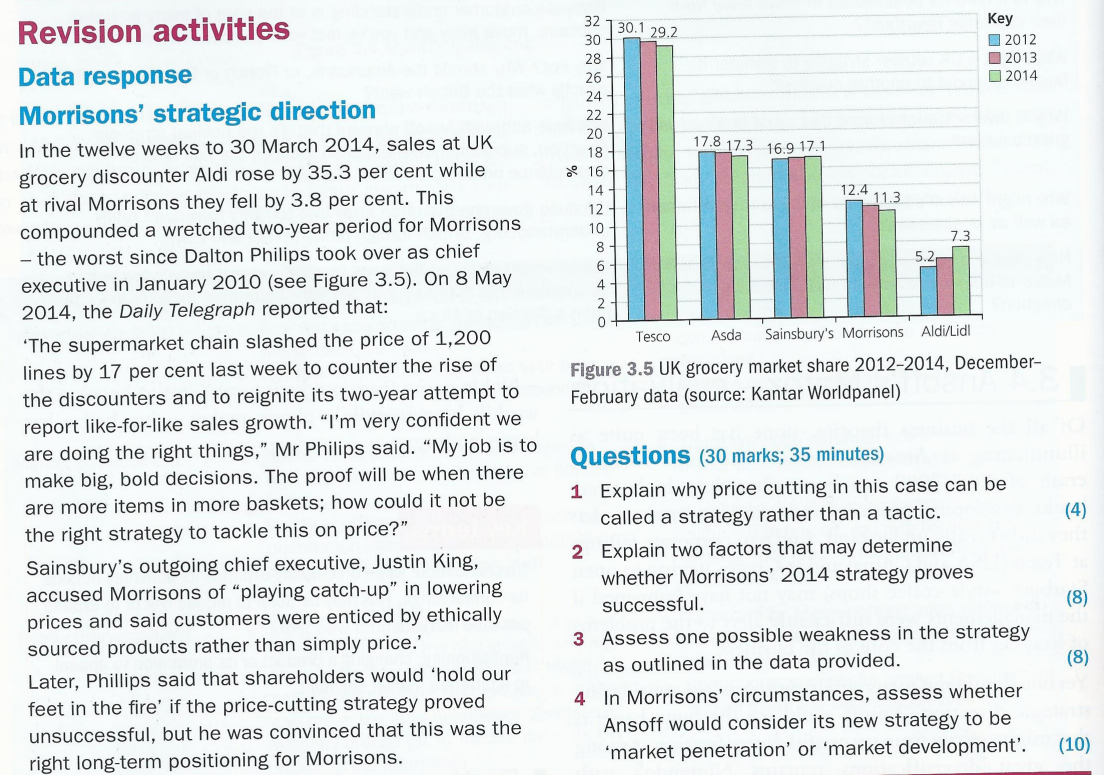